Projekt ustawy 
o ochotniczej straży pożarnej
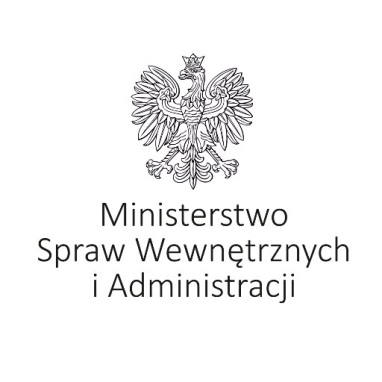 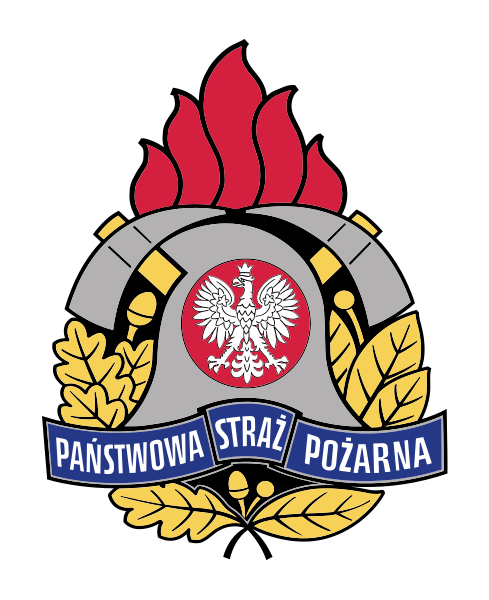 Komenda Główna 
Państwowej 
Straży Pożarnej
[Speaker Notes: Ustawa o OSP jest podniesieniem rangi tych stowarzyszeń, tej grupy społecznej. Ustawa będzie docelowo skorelowana z nowymi regulacjami w zakresie ochrony ludności. Projekt tej ustawy już jest  tak przygotowany. Polska jest obecnie uważana za prekursora nowatorskich rozwiązań w zakresie Europejskiego Mechanizmu Ochrony Ludności. Obecne usytuowanie OSP w ustawie o ochronie przeciwpożarowej jest obniżeniem rangi tak zasłużonej grupy społecznej, liczącej ponad 200 tys. strażaków ratowników. Zamiarem autorów jest poza tym analogiczne podejście do art. 16 ustawy o ochronie przeciwpożarowej, który w zakresie organizacji PSP odsyła do odrębnej ustawy. Ustawa o ochronie przeciwpożarowej nie jest kierowana do stowarzyszeń, o czym świadczy art. 3 i 4. Ustawa  o ochronie przeciwpożarowej dedykowana jest do wszystkich obywateli, organizacji, instytucji, właścicieli, zarządców, użytkowników budynków, obiektów, lub terenów z nich korzystających jako zbiór zasad organizacji ochrony przeciwpożarowej i przestrzegania wymagań budowlanych.]
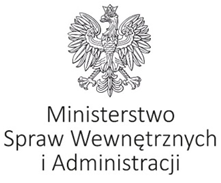 Projekt ustawy
o ochotniczej straży pożarnej
ma na celu 
podniesienie rangi OSP,  regulowanej odrębną ustawą 

Członkostwo w OSP jest najbardziej powszechną formą aktywności społecznej, inicjatywy oraz postawy obywatelskiej w celu zapewniania gotowości  do działań w sytuacji zagrożenia dla życia  zdrowia, mienia lub środowiska
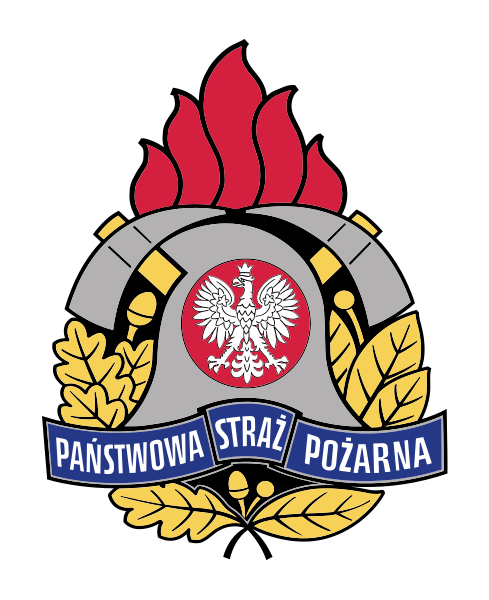 Komenda Główna Państwowej Straży Pożarnej
[Speaker Notes: Ustawa o ochotniczej straży pożarnej ma na celu podniesienie rangi OSP regulowanego odrębną ustawą, wzmocnienie funkcjonowania ochotniczych straży pożarnych, pozostawiając możliwość ich funkcjonowania jako organizacji pożytku publicznego. Ranga ustawy podniesie ochotnicze straże pożarne na wyższy poziom organizacji i odpowiedzialności samorządu terytorialnego ze względu na ich funkcjonowanie w systemie bezpieczeństwa wewnętrznego, a także ureguluje ich mobilność z uwzględnieniem głównego źródła dochodów ich członków.]
Społeczny charakter OSP – uregulowania ustawowe
Ochotnicze Straże Pożarne stanowią najliczniejszą grupę wśród stowarzyszeń w Polsce, skupiających społecznych ratowników kraju.
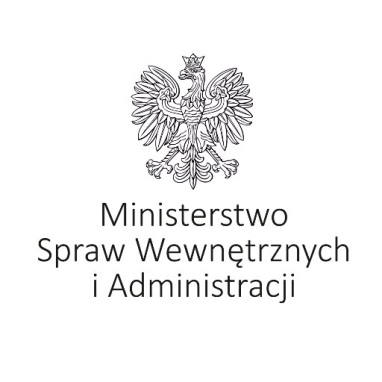 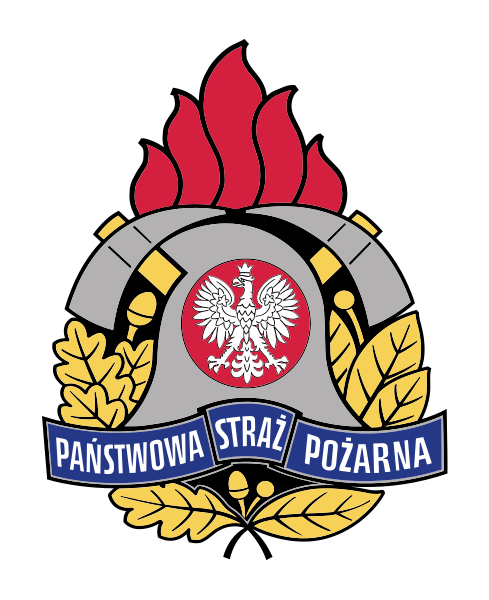 Komenda Główna 
Państwowej 
Straży Pożarnej
[Speaker Notes: Liczebność OSP to 16 tys. jednostek, w tym 380 tys. druhów.
Inne jednostki społeczne takie jak GOPR/TOPR i podmioty wykonujące działalność ratowniczą na wodzie posiadają swoje uregulowania ustawowe, natomiast największa grupa ochotników/druhów realizujących zadania ratownicze, a często również prowadząca działalność kulturalno-oświatową w gminach takich uregulowań nie posiada. Jedynym aktem prawnym regulującym kwestie OSP jako stowarzyszenia jest ustawa z dnia 7 kwietnia dnia 1989 r. Prawo o stowarzyszeniach (Dz.U. z 2020 r. poz. 2261). Ustawa o stowarzyszeniach nadaje podmiotowy charakter tej organizacji i reguluje ogólne zasady funkcjonowania. Ustawa o ochronie przeciwpożarowa przyznawała druhom i to w sposób niejednoznaczny, nieprecyzyjny jedynie uprawnienia. Obowiązki względem gminy, jak widać z doświadczeń i analiz prawnych również były nieprecyzyjne. Istnieje mnóstwo przykładów złego traktowania OSP przez gminy. Są skrajne przypadki wstrzymywania finansowania, bez możliwości interwencji ze strony wojewodów. Są również przypadki wprowadzania przez wójtów zakazów wyjazdów OSP na teren autostrad, ponieważ są to drogi krajowe. To tylko dwa przykłady. Badania naukowe prowadzone przez uniwersyteckich profesorów i doktorów Wydziałów Prawa, Administracji Ekonomii wskazały na potrzebę zmian w obecnej regulacji. Praktycznie stworzony był przepis bardzo ogólny, nieprecyzyjny, nie regulujący zasad tak naprawdę w sferze bezpieczeństwa państwa. Nie chodzi tylko o ogólne regulacje stowarzyszeń, tylko o regulacje w sferze odpowiedzialności za mieszkańców, lokalne bezpieczeństwo małych miejscowości.]
Dotychczasowa JOT nie posiada podstawy prawnej do jej utworzenia
Celem zwiększenia potencjału ratowniczo-gaśniczego OSP należy:

- utworzyć z mocy prawa JRG OSP jako wyraz profesjonalizacji ratowniczej; działania wykonują też inni w osp

- określić zadania w ujęciu szeroko pojętej ochrony ludności ze zwiększeniem katalogu działań;

- uregulować zasady udziału w akcjach poza granicami kraju – dotychczas nieokreślone, zwłaszcza w terenach przygranicznych.
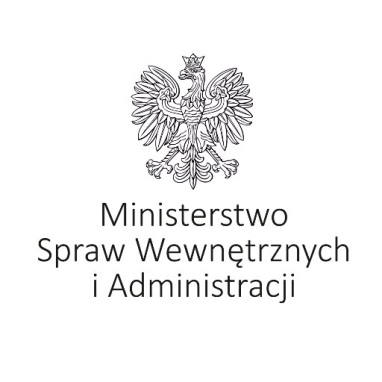 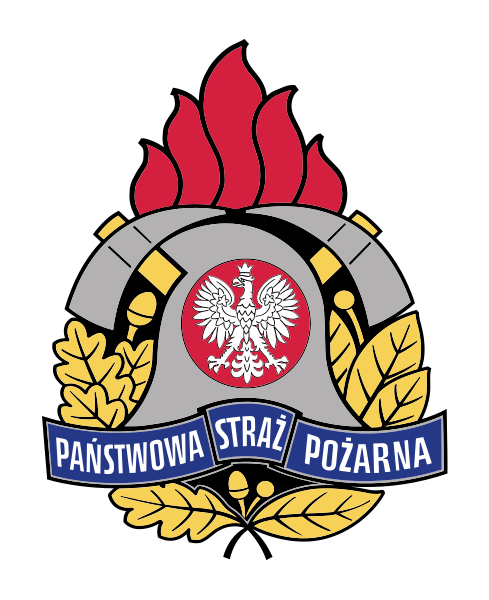 Komenda Główna 
Państwowej 
Straży Pożarnej
[Speaker Notes: Jednostka operacyjno–techniczna (JOT) proponuje się, aby została przekształcona w jednostkę ratowniczo – gaśniczą OSP (JRG OSP). Jest to profesjonalizacja OSP.
Jest to wyodrębniony przez Zarząd OSP zespół członków (zwanych ratownikami OSP) uprawnionych do bezpośredniego udziału w działaniach i akcjach ratowniczych, wyposażony w specjalistyczny sprzęt oraz posiadających wymagane przeszkolenie, który certyfikuje właściwy organ PSP, z jednoczesnym zatwierdzeniem przez radę gminy. Zwiększono katalog działań dla łatwości kwalifikacji do otrzymania ekwiwalentu.
Udział w działaniach i akcjach ratowniczych poza granicami kraju na rzecz ochrony ludności został wprowadzony jako nowość dotychczas nie regulowana.]
Utworzenie JRG OSP
Do zadań JRG OSP należeć będzie w szczególności:

prowadzenie działań ratowniczych podczas walki z pożarami, klęskami żywiołowymi lub innymi miejscowymi zagrożeniami; 
ewakuacja poszkodowanych lub zagrożonych ludzi i zwierząt oraz zagrożonego mienia;
usuwanie skutków zdarzeń w szczególności po wystąpieniu gwałtownych zjawisk atmosferycznych (siły natury) i udzielanie pomocy socjalnej poszkodowanym;
alarmowanie i ostrzeganie ludności o zagrożeniach;
wykonywanie medycznych działań ratowniczych; 
wykonywanie zadań na rzecz ochrony ludności i obrony cywilnej.Zadania zostaną określone w ustawie o ochronie ludności oraz o stanie klęski żywiołowej (KSRG/KSR będzie przygotowywany do wykonywania zadań OC)
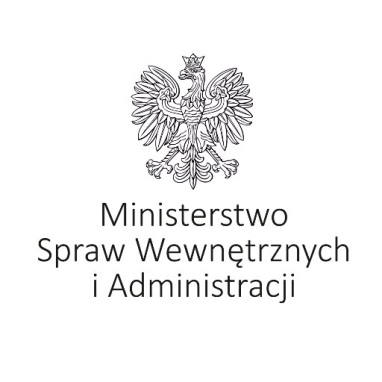 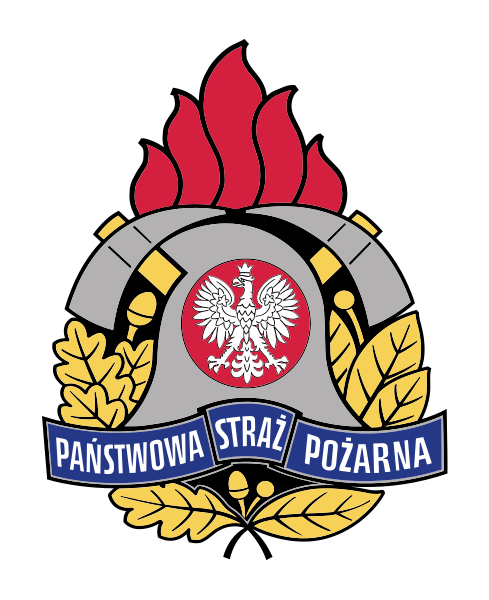 Komenda Główna 
Państwowej 
Straży Pożarnej
[Speaker Notes: W zadaniach JRG OSP oprócz dotychczasowych zapisów, ujęto alarmowanie i ostrzeganie ludności. W KG PSP opracowany został projekt w ramach środków unijnych na kwotę 163 mln zł, który przewiduje wymianę syren i stacji bazowych na nowe, wraz z fotowoltaiką. Jest to pierwszy etap wymiany sprzętu. W nowej regulacji dotyczącej ochrony ludności, jednostki ochrony przeciwpożarowej i generalnie PSP została uwzględniona swoją infrastrukturą do tych zadań. Wykonywanie medycznych działań ratowniczych to również nowy zapis, który będzie miał na celu wyposażenie wybranych OSP z terenu każdej gminy w ambulans przygotowany dla jednostek ochrony przeciwpożarowej. Tworzymy własne zabezpieczenie medyczne działań. Przygotowany również został proces kształcenia w tym zakresie z budżetu państwa.
Zadania ochrony ludności praktycznie zniosą obecne problemy z kwalifikacją działań, za które wypłacany jest ekwiwalent. To szerszy jak wspomniano wcześniej wykaz zdarzeń, które już dzisiaj wykonujemy. Nowe regulacje z zakresu ochrony ludności będą również regulowały kwestie obrony cywilnej w formie zadaniowej. Docelowy krajowy system ratowniczy będzie te zadania wykonywał, czyli te same co dzisiaj, tylko w stanie klęski żywiołowej i w czasie wojny z ochroną MON przed ewentualnym poborem do Sił Zbrojnych.]
Świadczenia na rzecz druhów
Ratownikowi OSP przysługiwać będzie:
- miesięcznie świadczenie ratownicze w wysokości 1/14 stawki krajowego najniższego  miesięcznego wynagrodzenia z tytułu wysługi lat w JRG OSP – nowe regulacje finansowane przez ZER.
- ekwiwalent pieniężny – bez zmian.
- jednorazowe odszkodowanie w razie doznania stałego lub długotrwałego uszczerbku na zdrowiu – zmiana i jednoznaczne doprecyzowanie finansowania (KW PSP wypłaca wszystkim druhom).
- jednorazowe odszkodowanie z tytułu śmierci osoby poszkodowanej 
- odszkodowanie z tytułu szkody w mieniu – wypłaca KW PSP.
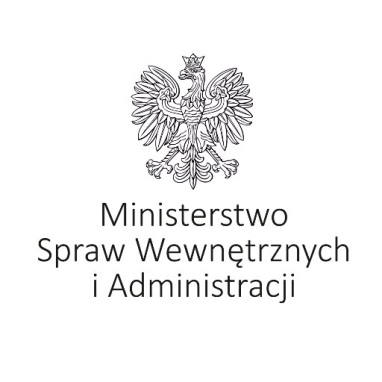 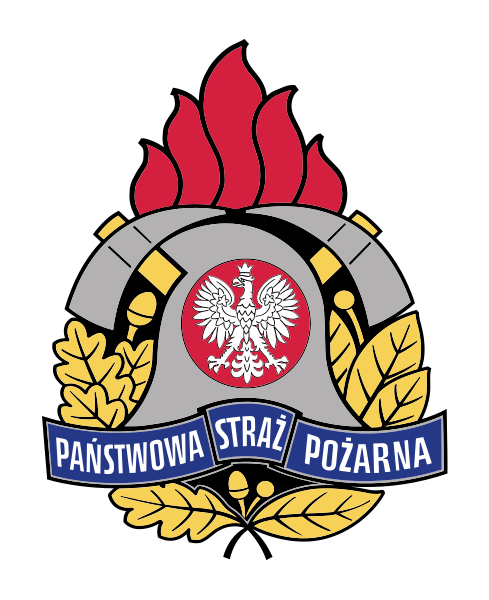 Komenda Główna 
Państwowej 
Straży Pożarnej
[Speaker Notes: Uprawnienie do świadczenia przysługuje ratownikowi OSP, który był co najmniej przez 25 lat czynnym członkiem OSP. O tym później szczegółowo.
Ratownikowi OSP, który uczestniczył w akcji lub działaniu ratowniczym, medycznych działaniach ratowniczych, zabezpieczeniu obszaru chronionego Jednostki Ratowniczo-Gaśniczej Państwowej Straży Pożarnej, szkoleniu organizowanym przez Państwową Straż Pożarną lub gminę, a także działaniach związanych z pomocą humanitarną na rzecz lokalnej ludności doznał uszczerbku na zdrowiu wskutek wypadku, za czas niezdolności do pracy, za który nie zachował prawa do wynagrodzenia albo nie otrzymał zasiłku chorobowego albo świadczenia rehabilitacyjnego na podstawie odrębnych przepisów, przysługuje, na jego wniosek, rekompensata pieniężna, zwana dalej „rekompensatą”. Dotychczasowe nieprecyzyjne zapisy konkretnie wskazywały płatnika w przypadku jednostek z KSRG. W sposób jednoznaczny wg tego projektu ustawy wziął na siebie budżet państwa. Podobnie jest z odszkodowaniem. Skutki tej regulacji będą na końcu prezentacji.]
Świadczenia na rzecz druhów
Prawo do odzieży specjalnej i ekwipunku osobistego, na zasadach określonych dla strażaków Państwowej Straży Pożarnej.

Prawo do okresowych, bezpłatnych badań lekarskich.

Ubezpieczenie.

Ochrona przewidziana w Kodeksie karnym dla funkcjonariuszy publicznych.
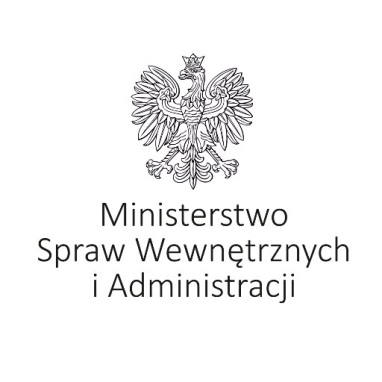 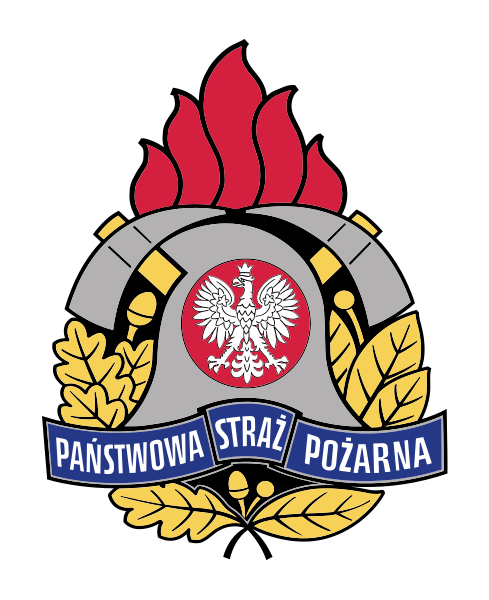 Komenda Główna 
Państwowej 
Straży Pożarnej
[Speaker Notes: Ustawa bierze pod opiekę członków OSP, którzy biorą bezpośredni udział w działaniach ratowniczych, wymienionych w art. 19 ust. 1b ustawy o ochronie przeciwpożarowej. Inne sprawy związane z umundurowaniem galowym ZOSP RP mogą pozostać na dotychczasowych zasadach.
Istotny podkreślenia jest fakt, że nie wszystkie OSP działają i nie muszą działać w ramach ZOSP RP. Ochrona przewidziana w Kodeksie karnym jak dla funkcjonariuszy publicznych pozostawione na tych samych zasadach, jednak w myśl nowej ustawy druh jest jednoznacznie chroniony jako przedstawiciel państwa i gminy.]
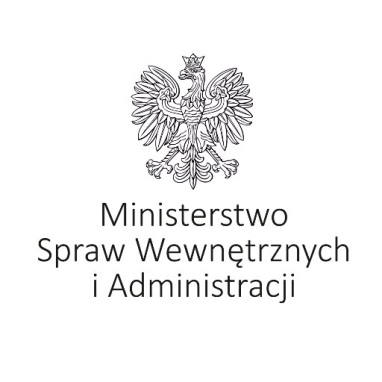 Konkretnie o rozdziałach  ustawy
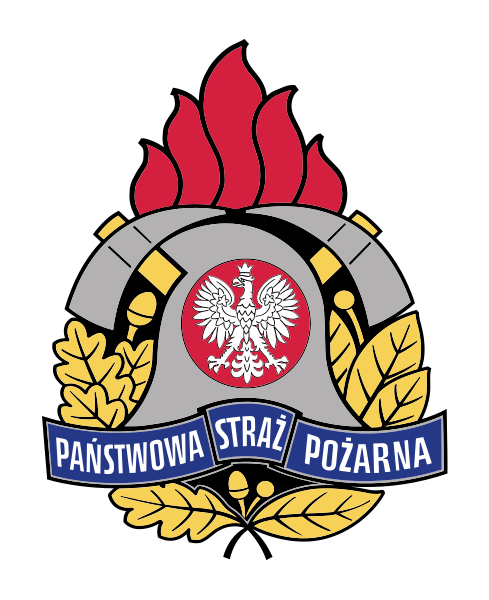 Komenda Główna 
Państwowej 
Straży Pożarnej
[Speaker Notes: 1. Wszelkie sprawy dotyczące ochrony przeciwpożarowej, określone w statucie  każdej OSP, wymagać będą uzgodnienia z komendantem powiatowym (miejskim) Państwowej Straży Pożarnej właściwym ze względu na teren działania.
2. Wykonywanie zadań ochrony przeciwpożarowej na rzecz gminy – jest to realizacja zadania publicznego.
3. Uzgodnienie oraz jego zmiany, o którym mowa w ust. 2 wymagać będzie zatwierdzenia przez właściwą radę gminy. Pozwoli to na większą integrację gminy z OSP. Są przypadki, w których wójt kształtuje jako jedyny politykę, różnicując niesprawiedliwie jednostki OSP. Radni są reprezentantami wspomagającymi działalność OSP.
4. W przypadku braku na terenie gminy jednostki ochrony przeciwpożarowej, zobowiązana będzie do zawarcia umowy z gminą sąsiednią, w której funkcjonuje taka jednostka, w celu właściwego jej zabezpieczenia przed pożarem, klęską żywiołową lub innym miejscowym zagrożeniem.
5. Umowa, o której mowa ust. 4 wymagać będzie uzgodnienia z właściwym komendantem powiatowym (miejskim) Państwowej Straży Pożarnej.]
Rozdział 1 – art. 1-7
Ustawa o OSP dedykowana jest członkom (ratownikom) w wieku 18-65 lat, biorącym udział w działaniach ratowniczych, z uwzględnieniem ogólnej działalności  stowarzyszenia. 
W projekcie ustawy są  określone odrębne zadania dla stowarzyszenia oraz odrębne dla JRG OSP. 
Wyłączenie OSP z ustawy o bezpieczeństwie imprez masowych.
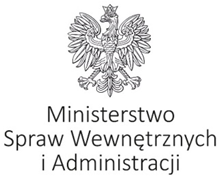 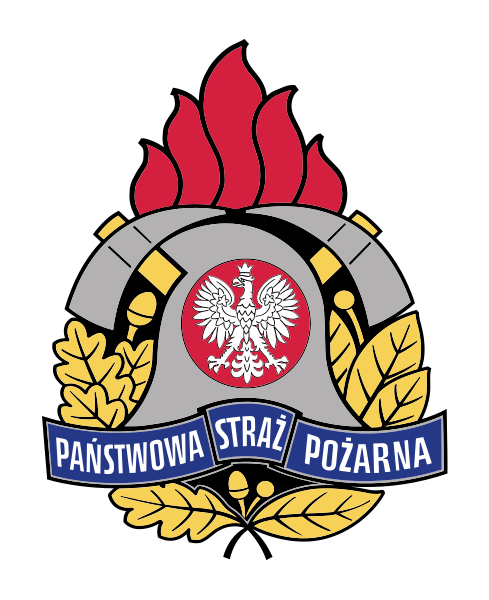 Komenda Główna 
Państwowej 
Straży Pożarnej
[Speaker Notes: OSP działają w oparciu o ustawę – Prawo o stowarzyszeniach. Stowarzyszenie OSP powierzone zadania wykonuje profesjonalnie i zadania te są jednocześnie zadaniami  publicznymi. Dlatego ustawa jest koniecznością, i dotyczy oczywiście druhów, ale również mieszkańców, których bezpieczeństwo zależy od wzajemnych relacji niezależnych konstytucyjnie podmiotów: gminy i OSP.
Zadania określone w ustawie opisane są w pierwszej kolejności dla OSP jako stowarzyszenia, w drugiej jako jednostki ochrony przeciwpożarowej. To właściwa  kolejność. Zadania ogólne, a więc również te poza działalnością ratowniczą są uwzględnione w możliwościach dofinansowania przez budżet państwa.
Zadania JRG OSP są rozszerzone o nowy katalog zdarzeń, do których może być OSP dysponowana bez komplikacji rozliczeniowej gminy. Zadania praktycznie są już wykonywane podczas pandemii.Tym samym ujęto nowe, planowane regulacje dotyczące ustawy o ochronie ludności oraz o stanie klęski żywiołowej, w której przewiduje się rozdział poświęcony krajowemu systemowi ratowniczemu. Ustawa z podniesieniem rangi KSRG/KSR powinna wejść w życie równocześnie z ustawą o OSP.
Zwolnienie OSP z ustawy o bezpieczeństwie imprez masowych ma na celu ułatwienie integrowania społeczności lokalnej, tym samym pomóc w budoweaniu wzajemnych relacji z gminą. Dlatego odznaczenia, które zostanie wprowadzone, ma w swojej nazwie „za zasługi dla społeczności lokalnej”, poza poświęceniem w ratowaniu życia i zdrowia, druhowie integrują dzisiaj lokalne środowisko.
Wprowadzono definicje do słownika, w którym po raz pierwszy zdefiniowano: gotowość i zdolność operacyjną.
Zdolność – zadanie administracji rządowej przy udziale samorządu terytorialnego.
Gotowość – zadanie właściwej gminy.]
Rozdział 1 – art. 1-7
Wprowadzenie pisemnych uzgodnień i ich zatwierdzania przez radę gminy.

Kontrola administracji rządowej dotyczy wykonywania zadania własnego gminy, a więc zabezpieczenie na rzecz OSP – jest to konstytucyjne zadanie Rady Ministrów i zadanie własne gminy – stąd taki zapis.

Trzeci zastępca komendanta wojewódzkiego PSP
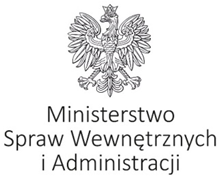 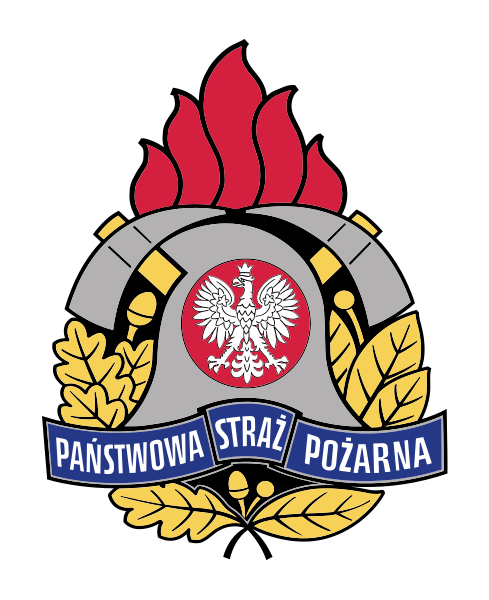 Komenda Główna 
Państwowej 
Straży Pożarnej
[Speaker Notes: Pisemne uzgodnienie jest praktycznie przepisane z obecnego art. 19 ust. 3 ustawy o ochronie przeciwpożarowej. Nie jest to uzgodnienie statutu, ale jedynie spraw dotyczących zapewnienia zdolności i gotowości ratowniczej. Jeżeli uzgodnienie będzie dodatkowo zatwierdzane przez radę gminy, OSP będzie bardziej zabezpieczona. 
Wykonywanie zadań ochrony przeciwpożarowej na rzecz gminy – jest to realizacja zadania publicznego.
Są przypadki, w których wójt kształtuje jako jedyny politykę, różnicując niesprawiedliwie jednostki OSP. Radni są reprezentantami wspomagającymi działalność OSP.
W przypadku braku na terenie gminy jednostki ochrony przeciwpożarowej, zobowiązana będzie do zawarcia umowy z gminą sąsiednią, w której funkcjonuje taka jednostka, w celu właściwego jej zabezpieczenia przed pożarem, klęską żywiołową lub innym miejscowym zagrożeniem.
Umowa, o której mowa wymagać będzie uzgodnienia z właściwym komendantem powiatowym (miejskim) Państwowej Straży Pożarnej.
Trzeci zastępca KW PSP będzie realnym opiekunem z dodatkowymi zadaniami z zakresu ochrony ludności. Przygotowywana ustawa o ochronie ludności spowoduje konieczności zwiększenia opieki ze strony administracji rządowej. Stąd taka konieczność.]
Rozdział 2 – art. 8-11
Precyzyjna definicja JRG OSP z naczelnikiem lub dowódcą na jej czele.
Wprowadzenie regulaminu, który będzie opiniowany przez właściwego KP/M PSP.
Obowiązki gminy wobec OSP posiadającej JRG OSP,
Akt wykonawczy przygotowany do standaryzacji regulaminu i zasad zdolności i gotowości.
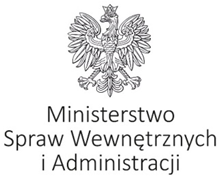 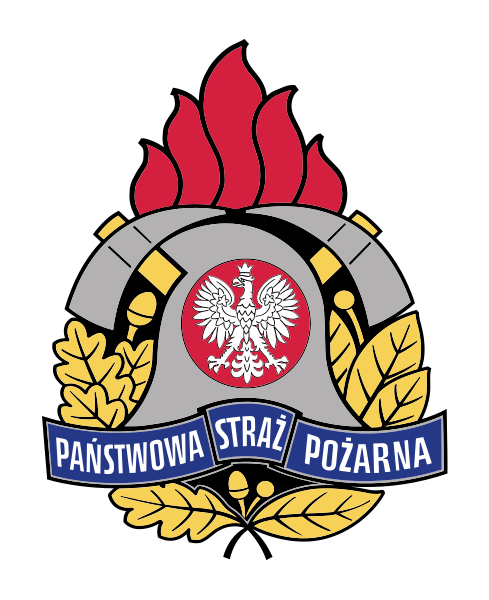 Komenda Główna 
Państwowej 
Straży Pożarnej
[Speaker Notes: Ten rozdział składa się z niektórych istniejących zapisów w ustawie o ochronie przeciwpożarowej. Zostały one precyzyjniej opisane z obowiązkami po stronie gminy, której zadania wykonuje dana OSP. Po poprzedzających uzgodnieniach i zatwierdzeniach przez radę gminy, rozdział zabezpiecza OSP pod względem jej funkcjonowania jako jednostki ochrony przeciwpożarowej.
W celu standaryzacji uzgodnień i wszelkich spraw z zakresu ochrony przeciwpożarowej, wydane będzie stosowne rozporządzenia MSWiA, prace nad nimi właśnie się rozpoczynają, ponieważ ustawa wejdzie w życie wraz z rozporządzeniem.]
Rozdział 3 – art. 12 - 24
Wszelkie świadczenia zostały precyzyjniej opisane z przesunięciem finansowym na stronę budżetu państwa,
Wprowadzono świadczenie emerytalne po 25 latach członkostwa w JOT/JRG  OSP, ok. 200 zł, które obejmuje wszystkich członków.

Wprowadzono inne świadczenia na wzór karty dużej rodziny.
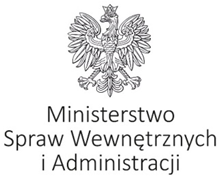 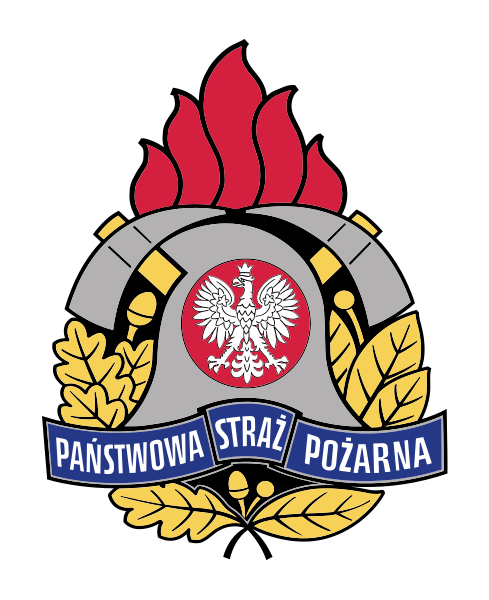 Komenda Główna 
Państwowej 
Straży Pożarnej
[Speaker Notes: Świadczenia w postaci odszkodowań, rekompensat zostały przeniesione z ustawy o ochronie przeciwpożarowej z doprecyzowaniem, że wypłaca je budżet państwa dla wszystkich bez podziału na ksrg i spoza systemu. Ekwiwalent został pozostawiony na tym samym poziomie i na tych samych zasadach, jako zadanie regulowane przez samorząd.
Świadczenie emerytalne dotyczy wszystkich, którzy brali udział w działaniach ratowniczych. Uwzględniono w przepisach przejściowych wszystkich, wprowadzając w art. 35 dwa ustępy. Dla członków, którzy ubiegać się będą o świadczenie ze stażem sprzed wejścia w życie ustawy – ust. 1, dla członków/ratowników OSP, którzy chcą zaliczyć okres przed i po wejściu w życie ustawy ust. 2.
Poza tym MSWiA zamierza podpisywać stosowne umowy z firmami świadczącymi usługi, które będą przygotowywać specjalne zniżki dla ratowników, za okazaniem legitymacji, którą ustawa również wprowadza.
Uwzględniono również w tym rozdziale kwestie obowiązkowego zwalniania ratownika OSP przez pracodawcę w przypadku zadysponowania do zdarzenia. Nowe regulacje dotyczące ochrony ludności, które planowane są do wprowadzenia w tym roku przewidują możliwość odszkodowań z tego tytułu. Dlatego dwa kolejne ustępy w tym artykule, które pokazują ewentualne odszkodowania dla pracodawcy. Jednak z uwagi na zadanie gminy, które dotyczy zapewnienia gotowości operacyjnej, kwestie te winny być elementem regulacji wewnętrznej samorządu terytorialnego. Dlatego w definicji gotowości ujęto gwarancje organizacyjne i formalno-prawne zapewniające możliwość zadysponowania do działań (po stronie gminy). Kwestia związana z pracodawcami i zwalnianiem ratowników OSP do działań będzie również tematem konsultacji z komitetem stałym ds. samorządu.]
Rozdział 4 – art. 25 - 29
Finansowanie z precyzyjnym określeniem źródeł,

Możliwość finansowania z budżetu państwa zadań spoza zakresu JRG OSP (zadań art. 3),

Zwiększenie finansowania szkoleń, które prowadzi PSP – nieodpłatnie dla OSP!!!
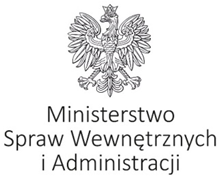 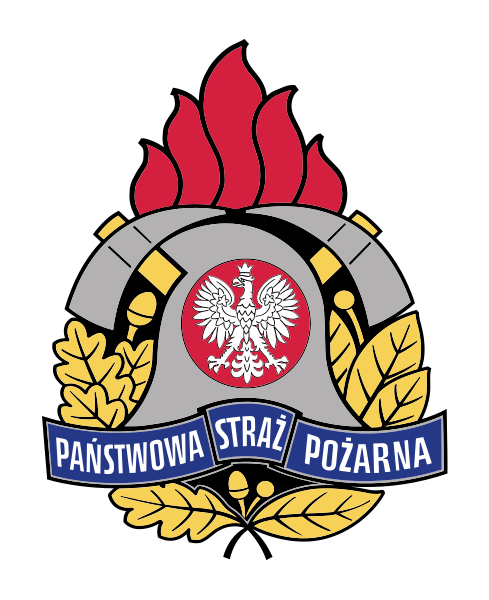 Komenda Główna 
Państwowej 
Straży Pożarnej
[Speaker Notes: W art. 25 ust. 2 wyraźnie wskazano możliwość finansowania zadań spoza dziedziny ratownictwa. Pojawiające się głosy ze strony ZOSP są nieprawdziwe i błędne. Podobnie jest ze szkoleniem. Uwzględniono w budżecie państwa finansowanie również KPP, co zwolni samorząd z tych kosztów.
Zatrudnianie emerytowanych strażaków ma na celu zwiększenie możliwości organizacyjnych małych komend PSP.]
Rozdział 5 – art. 30 - 31
Ten rozdział również ma na celu doprecyzowanie zasad prowadzenia ewidencji majątku oraz zabezpiecza lokalną społeczność przed obniżeniem poziomu bezpieczeństwa gminy.
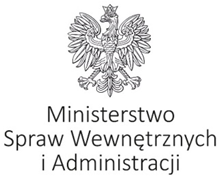 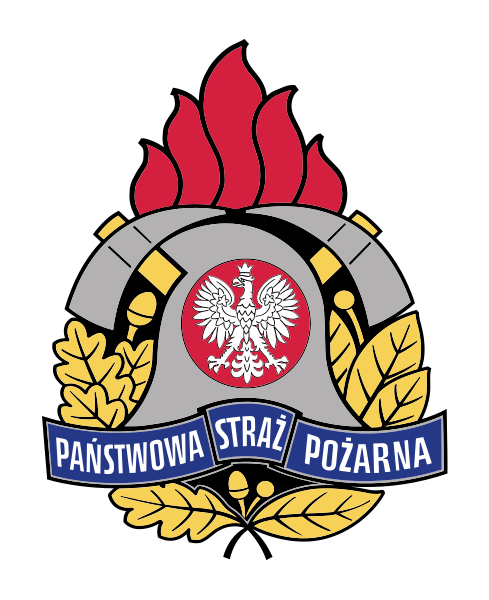 Komenda Główna 
Państwowej 
Straży Pożarnej
[Speaker Notes: Profesjonalizacja OSP, nowe zagrożenia, gigantyczne zakupy sprzętu ratowniczego i coraz wyższy poziom ratowniczy stowarzyszeń powodują konieczność wskazania w budowaniu relacji pomiędzy gminą i stowarzyszeniem, pewnych uregulowań, w celu właściwej organizacji zadania własnego gminy i państwa w budowaniu bezpieczeństwa powszechnego. Regulowanie kwestii majątkowych w oparciu jedynie o Prawo o stowarzyszeniach, wydaje się elementem niewystarczającym.]
Ocena skutków regulacji w ciągu 10 lat
świadczenie emerytalne - 1 184 392 000,00 zł,
odszkodowanie z tytułu uszczerbku na zdrowiu  - 2 295 960,00 zł,
zasiłki chorobowe i świadczenia rehabilitacyjne - 901 728 zł,
oznakowanie pojazdów OSP w KSRG do zadań OC - 1 077 960 zł,
oznakowanie ratowników OSP - 1 341 045 zł,
Zakup karetek rat. medycznego dla OSP
     - 743 100 000 zł,
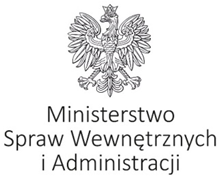 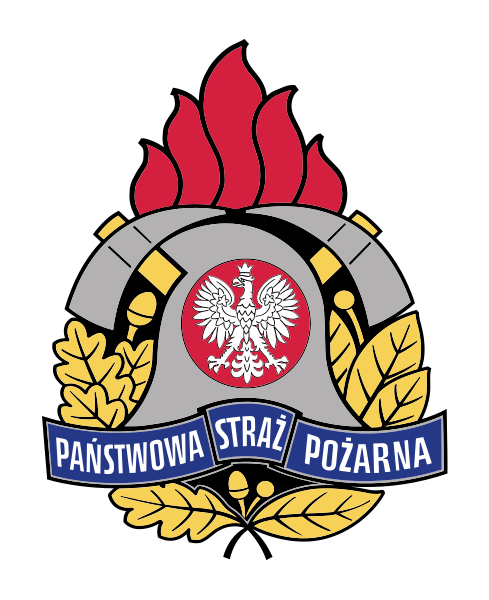 Komenda Główna 
Państwowej 
Straży Pożarnej
[Speaker Notes: Ocena dotyczy dwóch ustaw: o OSP i ochronie ludności.]
Ocena skutków regulacji w ciągu 10 lat
koszty szkolenia OSP przez PSP do poniesienia przez budżet państwa - 120 000 000 zł, nieodpłatnie dla OSP!!!
koszty szkolenia ratowników OSP w KSRG w zakresie KPP z budżetu państwa- 110 640 000 zł, nieodpłatnie dla OSP!!!
koszt legitymacji dla ratowników OSP –
     27 900 000,00 zł.
Razem:  2 191 648 693,00 zł, zł, w tym z ustawy o OSP: 1 211 982 000,00 zł.
Rocznie średnio ponad: 219 000 000,00 zł
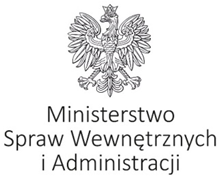 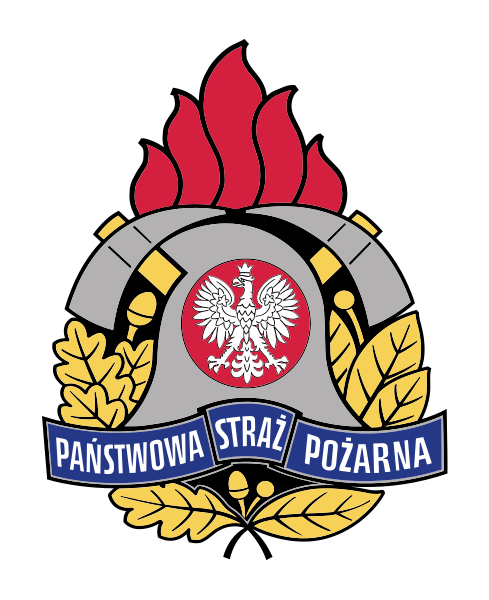 Komenda Główna 
Państwowej 
Straży Pożarnej
[Speaker Notes: Podsumowanie: średnio 219 mln zł rocznie na OSP, bez środków ubezpieczeniowych oraz dotacji KSRG i MSWiA.]
Podsumowanie
Uchwalenie proponowanej ustawy znacząco podniesie prestiż tak wielce zasłużonych dla naszego kraju organizacji społecznych, w tym działań  na rzecz odzyskania polskiej państwowości.

Bedzie również rekompensatą za trudy na rzecz społeczności lokalnych.

Dopełni wykonanie zamierzeń zapoczątkowanych po przemianach społeczno-politycznych jakie zaszły w naszym kraju po roku 1989.
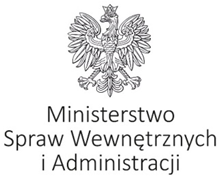 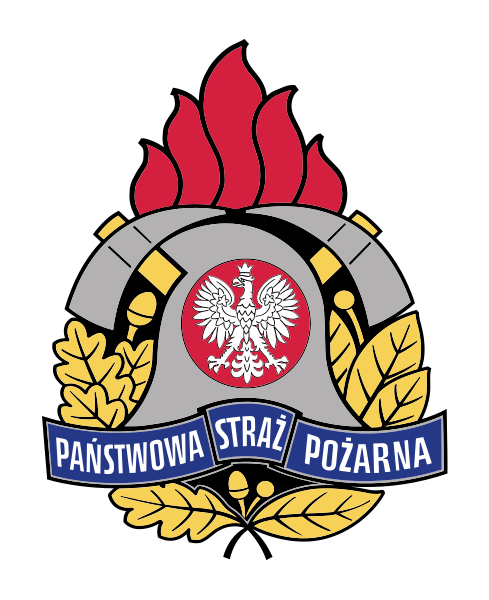 Komenda Główna 
Państwowej 
Straży Pożarnej
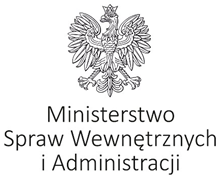 Dziękuję za uwagę
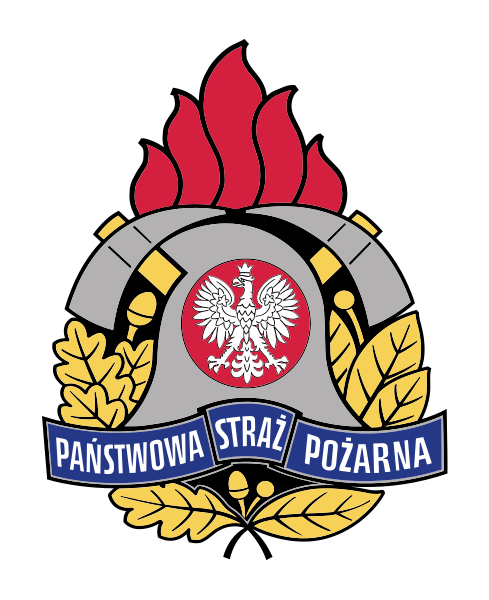 Komenda Główna 
Państwowej 
Straży Pożarnej